MBUG 2018
Session Title: Banner SSB FERPA Authorizations
Presented By: Mary DeGraw & Hannah Miller
Institution: Pearl River Community College
September 11, 2018
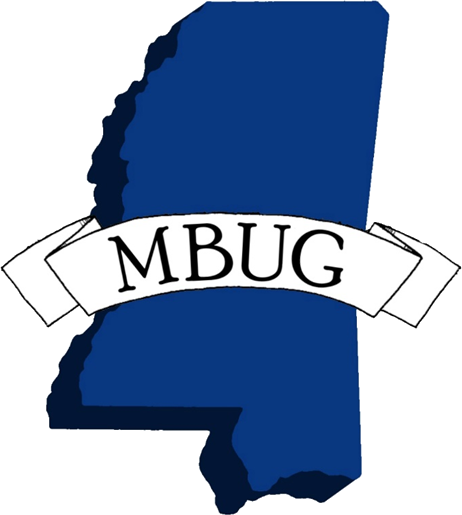 Session Rules of Etiquette
Please turn off your cell phone
If you must leave the session early, please do so discreetly
Please avoid side conversation during the session
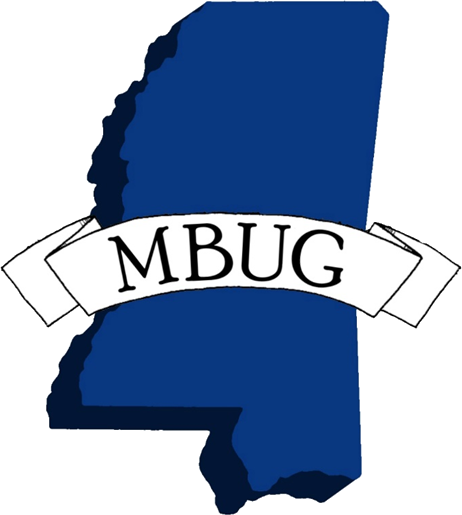 FERPA Rights
The Family Educational Rights and Privacy Act (FERPA) affords eligible students certain rights with respect to their education records. (An “eligible student” under FERPA is a student who is 18 years of age or older or who attends a postsecondary institution at any age.) These rights include:
The right to inspect and review the student's education records within 45 days after the day the University receives a request for access.
The right to request the amendment of the student’s education records that the student believes is inaccurate, misleading, or otherwise in violation of the student’s privacy rights under  FERPA.
The right to provide written consent before the University discloses personally identifiable information (PII) from the student's education records, except to the extent that FERPA authorizes disclosure without consent.
The right to file a complaint with the U.S. Department of Education concerning alleged failures by the University to comply with the requirements of FERPA.
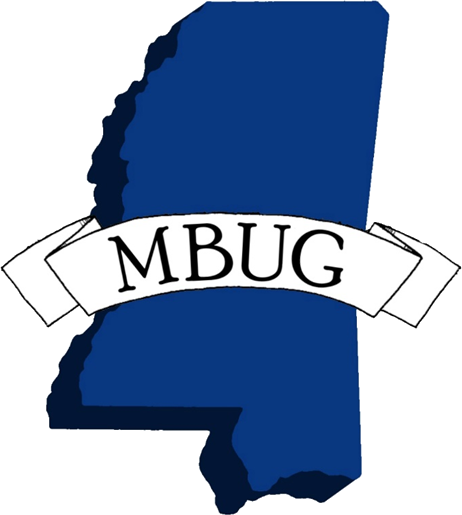 BEFORE PICTURE
Student gets form from Admissions
Student gets form from Records
Data Entry on SPACMNT (open text)  & “What is the Confidentiality Flag?”
Student gets form from Financial Aid
Student gets form from Veteran Services
Student gets form from Cashier
Questions on our Campus
How do we get a student’s FERPA authorization when they cross campuses, we have increases in online students, we have increases in commuting students, and no required orientation, etc.?

Once we get the authorization: How do we get the information across our entire staff, much less across our three campuses?
Solution Requirements
FERPA Authorizations needed to be Online
The process Needed to be easy to understand (little to no directions required)
Communication to all staff needed to be handled through secure location that people had access to
The process could not create an overburdening additional task on any one person/office to manage
Solution Decision
Utilize RIVERGUIDE (Portal) and Banner. 

Anyone with access to SPACMNT can access approved authorizations.

“Appropriate” use of the Confidentiality Flag within Banner.

Allowing us to provide a more secure approach (we now require people to know a code word before getting data).
Showcase FERPA Authorizations
AFTER PICTURE
Data Entry is generated on SPACMNT with consistent formatting & Confidently Flag is auto-checked when ANY information is not authorized
Student accesses & submits form after logging into Riverguide (Portal)
Notes about Development
We reached out to Houston Baptist University for code/information
We utilized remote technical programming help from Ellucian
We ended up with the following custom pieces:
SSB page: szrbferpaapp.P_FerpaView1
Package: BANINST1.szrbferpaapp
Tables: PRCCUSR.SZRBCLOB and PRCCUSR.SZRBFERPA
Results from Launch
6866 FERPA authorizations in Banner 
2032 FERPA authorizations for our 5471 students enrolled this fall (37%)*






*numbers pulled 8/23/2018
Questions?
Mary DeGraw, Administrative Applications Director @ Pearl River Community College
mdegraw@prcc.edu 

Hannah Miller, Data Management Coordinator @ Pearl River Community College
hkmiller@prcc.edu